Использование тренажерного зала в         физкультурно-оздоровительной работе ДОУ
Педагог дополнительно образования
                                                                  Ряполова Елена Юрьевна
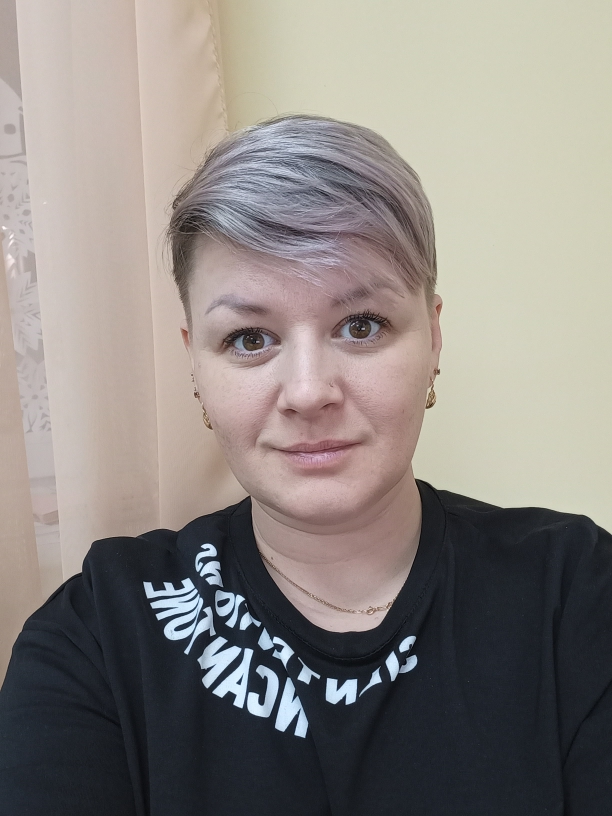 Цель: тренировка всех систем и функций организма ребенка, развитие общей выносливости.
Задачи:
Развивать чувство целеустремленности при выполнении сложных двигательных действий на спортивных тренажерах.
Активизировать функциональные системы организма при выполнении циклических упражнений.
Способствовать развитию мышечной активности плечевого пояса, мышечного корсета, мышц верхних и нижних конечностей.
Формировать навыки ЗОЖ
Воспитание культуры общения и поведения в социуме
Оснащение тренажерного зала
В процессе занятий  используются комплексы упражнений «Пилатес», для снижения общей возбудимости и расслабления мышц.
Спасибо за внимание!!!